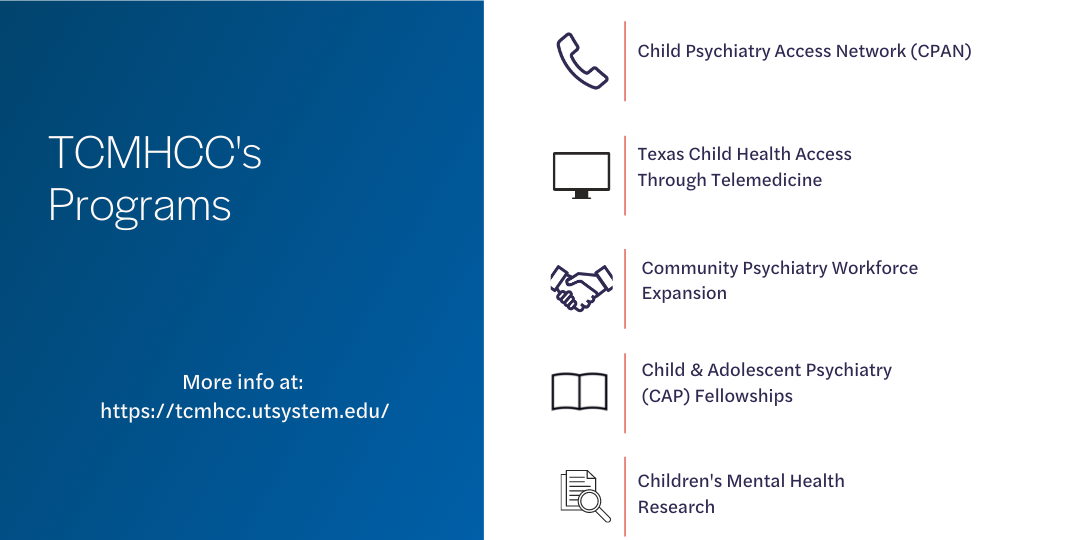 Texas Child Mental Health Care Consortium Programshttps://tcmhcc.utsystem.edu/
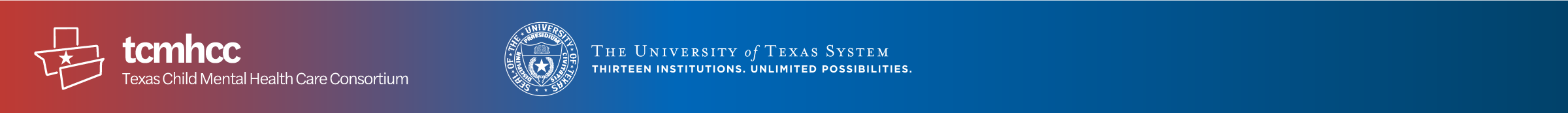 1
TCMHCC’s Programs
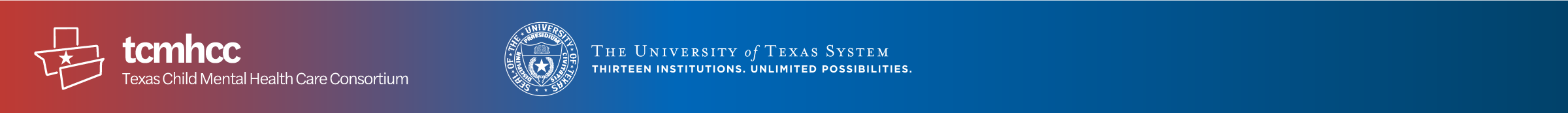 2
TCHATT Consult: Based on Parental Preferences
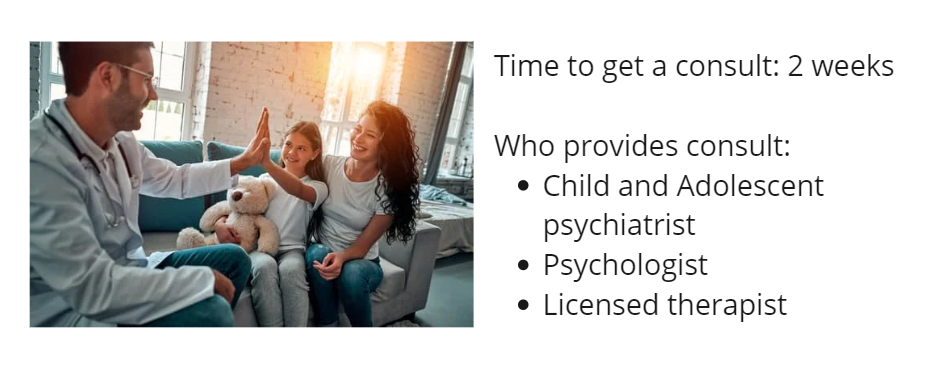 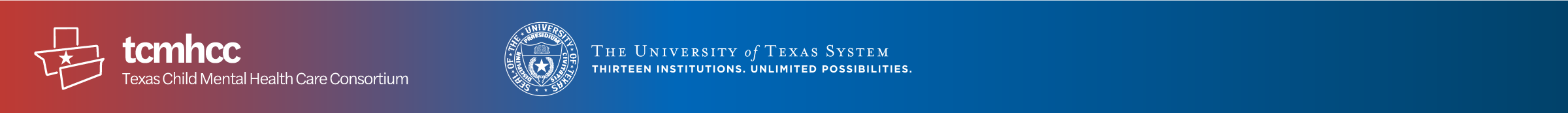 3
Texas Child Health Access Through Telemedicine (TCHATT)
Enrollment (Through March 2023)
598 Active Districts
4,759 Active Campuses 
Students (Through March 2023)
3,039,036 (55.07%) of Texas students covered
# Referred to the program - 39,169 
# Sessions with students – 83,306



Note: numbers are subject to change as they undergo the data validation process.
4
[Speaker Notes: Note: Data is undergoing a validation process and is subject to change.]
Texas Child Mental Health Care Consortium  TCHATT Rollout Status
TCHATT Status Highlights - Campus Count
Power BI Desktop
# Active
4759
# Pending MOU
# Onboarding
1132
# Planned
TCHATT Status for Campuses Grouped by Assigned Health Related Institution as of 3/31/23
360
184
607
82
306
1563
UTSW
804
# Declined
394
2262
# Inactive
45
602
56
100
271
1052
UTHSCH
595
127
169
139
1030
UTHSCSA
184
749
940
TTUHSC
170
408
66
188
846
UTRGV
TCHATT Rollout Status for State
245
434
77
765
UNTHSC
DECLINED 4.19%
PENDING 8.56%
Planned: The school is on the roadmap to provide TCHATT services to, but
ONBOARDING
12.05%
a draft MOU has not yet been initiated between the HRI and the school  district in which the school resides.
Pending: A draft MOU has been sent to the school district and is pending  signature.
Onboarding: The MOU has been executed but TCHATT services are not  yet live. The school may be pending training or the HRI be awaiting district  or school direction to initiate this onboarding. May also be on hold,
pending recruitment of needed staff at the HRI.
ACTIVE 50.65%
154
74	46
210
516
UTHSCT
Active: TCHATT services are live at the school.
PLANNED 24.07%
Inactive: The school previously received TCHATT services but has opted
not to continue services.
Declined: The school district or the individual school has declined services.
295
40 56
426
UTMB
Student Population Covered
144
149
52
354
TTUHSC EP
0
500
1,000
1,500
3,039,036
STATUS
ACTIVE
DECLINED
INACTIVE
ONBOARDING
PENDING
PLANNED
0
5,518,985
TCHATT MOU Status for School Districts by ESC Region as of 3/31/23
Power BI Desktop
ESC-01
ESC-02  ESC-03  ESC-04  ESC-05  ESC-06  ESC-07  ESC-08  ESC-09  ESC-10  ESC-11  ESC-12  ESC-13  ESC-14  ESC-15  ESC-16  ESC-17  ESC-18  ESC-19  ESC-20
45.65%
52.17%
# Active Districts
# Districts Declined
598
35
35.56%
64.44%
72.97%
5.41%
21.62%
51.69%
46.07%
52.63%
10.53%
36.84%
# of Remaining  Planned Districts
578
# Districts Inactive
3
58.33%
5.00%
35.00%
32.67%
64.36%
34.78%
6.52%
56.52%
70.27%
29.73%
Sum of Number of  Active Districts
# of Planned School  Districts
ESC #
44.83%
7.76%
47.41%
28.72%
67.02%
ESC-01	21	24 
  ESC-02	16	29
29.27%
70.73%
ESC-03	27	8
  ESC-04	46	41 
  ESC-05	20	14 
  ESC-06	35	21 
  ESC-07	33	65 
  ESC-08	16	26 
  ESC-09	26	11 
  ESC-10	52	55
37.50%
59.72%
81.40%
18.60%
66.67%
33.33%
47.54%
52.46%
91.80%
8.20%
ESC-11	27	63
  ESC-12	24	58 
  ESC-13	27	43
60.00%
37.14%
63.16%
5.26%
31.58%
ESC-14	35	8
  ESC-15	30	15 
  ESC-16	29	32 
  ESC-17	56	5 
  ESC-18	21	13 
  ESC-19	12	6 
  ESC-20	45	41 
Total	598	578
51.72%
47.13%
40%
Active
60%
Planned
0%
20%
80%
100%
Inactive
Declined
Note: In the above graphic, if a district has at least one campus within its district with an Active TCHATT program, that district has been counted as Active.  Planned status also includes those districts that are Pending or in an Onboarding status.
Growth of Student Population by TCHATT over Time
Power BI Desktop
6M
4M
2M
0M
Wednesday…
Friday, July 01, 2022
Friday, May 01, 2020
Friday, April 01, 2022
Saturday, February …
Sunday, May 01, 2022
Tuesday, June 01, 2021
Monday, June 01, 2020
Thursday, July 01, 2021
Saturday, May 01, 2021
Friday, January 01, 2021
Sunday, March 01, 2020
Thursday, April 01, 2021
Friday, October 01, 2021
Sunday, August 01, 2021
Tuesday, March 01, 2022
Monday, March 01, 2021
Sunday, January 01, 2023
Wednesday, July 01, 2020
Monday, August 01, 2022
Saturday, August 01, 2020
Wednesday, June 01, 2022
Wednesday, April 01, 2020
Saturday, January 01, 2022
Tuesday, December 01, 2…
Tuesday, November 01, 2…
Monday, November 01, 2…
Thursday, September 01, …
Wednesday, September 0…
Tuesday, February 01, 2022
Saturday, October 01, 2022
Monday, February 01, 2021
Wednesday, February 01, …
Wednesday, March 01, 20…
Sunday, November 01, 20…
Tuesday, September 01, 2…
Thursday, October 01, 2020
Thursday, December 01, 2…
Wednesday, December 01…
Target Student Population	TCHATT Student Population Covered

Growth of Schools Covered by TCHATT over Time
10K
5K
0K
Wednesday…
Friday, July 01, 2022
Friday, May 01, 2020
Friday, April 01, 2022
Saturday, February …
Sunday, May 01, 2022
Tuesday, June 01, 2021
Monday, June 01, 2020
Thursday, July 01, 2021
Saturday, May 01, 2021
Friday, January 01, 2021
Sunday, March 01, 2020
Thursday, April 01, 2021
Friday, October 01, 2021
Sunday, August 01, 2021
Tuesday, March 01, 2022
Monday, March 01, 2021
Sunday, January 01, 2023
Wednesday, July 01, 2020
Monday, August 01, 2022
Saturday, August 01, 2020
Wednesday, June 01, 2022
Thursday, December 01, …
Wednesday, April 01, 2020
Wednesday, December 0…
Saturday, January 01, 2022
Tuesday, December 01, 2…
Tuesday, November 01, 2…
Monday, November 01, 2…
Thursday, September 01, …
Wednesday, September 0…
Tuesday, February 01, 2022
Saturday, October 01, 2022
Monday, February 01, 2021
Wednesday, February 01, …
Wednesday, March 01, 20…
Sunday, November 01, 20…
Tuesday, September 01, 2…
Thursday, October 01, 2020
Target Schools in Texas
Active TCHATT Schools
Reasons Provided by Districts for Declining TCHATT Services
(as of 3/31/23)
Power BI Desktop
DECLINE REASON PROVIDED

UNKNOWN/DID NOT PROVIDE REASON  13.2%
LACK OF STAFF OR SPACE RESOURCES  7.11%
SCHOOL BOARD OR ADMINISTRATOR DECLIN…  4.06%
WILL RECONSIDER AT A LATER DATE  2.54%
DECLINE REASON PROVIDED

ETHICAL CONCERN
WEST RUSK COUNTY CONSOLIDATED ISD
HAS EXISTING MENTAL HEALTH PROVIDERS
BOB HOPE SCHOOL  BRIDGEPORT ISD  EAST CHAMBERS ISD  GAUSE ISD
GREAT HEARTS TEXAS  KEMP ISD
PILOT POINT ISD  WILLIS ISD  YSLETA ISD
HAS EXISTING TELEHEALTH OR APP  CARROLLTON-FARMERS BRANCH ISD  COMMUNITY ISD
DENISON ISD  GARLAND ISD  HOUSTON ISD  KAUFMAN ISD  MCKINNEY ISD  PLANO ISD  PROSPER ISD  WINONA ISD  WYLIE ISD
LACK OF STAFF OR SPACE RESOURCES
MATAGORDA ISD  MELISSA ISD
ODYSSEY ACADEMY INC  SABINE PASS ISD
TEXARKANA ISD  WHARTON ISD
SCHOOL BOARD OR ADMINISTRATOR  DECLINED
MUENSTER ISD  PRINCETON ISD
UNKNOWN/DID NOT PROVIDE REASON
AVERY ISD  FLATONIA ISD  GREENVILLE ISD
GREENWOOD ISD  JARRELL ISD  MALTA ISD
PREMIER HIGH SCHOOLS  SHARYLAND ISD
TATUM ISD  TRINITY ISD
WILL RECONSIDER AT A LATER DATE
TEKOA ACADEMY OF ACCELERATED STUDIES  STEM SCHOOL
WINFREE ACADEMY CHARTER SCHOOLS
HAS EXISTING MENTAL HEALTH  PROVIDERS
22.59%
HAS EXISTING TELEHEALTH OR APP  49.24%
Impact of ISD Decline - Count of Schools by ESC Region
Decline Reason
ETHICAL CONCERN
HAS EXISTING MENTAL HEALTH PROVIDERS  HAS EXISTING TELEHEALTH OR APP
LACK OF STAFF OR SPACE RESOURCES
SCHOOL BOARD OR ADMINISTRATOR DECLINED  UNKNOWN/DID NOT PROVIDE REASON
WILL RECONSIDER AT A LATER DATE
200
150
100
50
0
'10
'04
'19
'06
'08
'01
'05
'11
'07
'13
'03
'18
'20
Challenges
Implementation 
Availability of mental health workforce 
School buy-in for provision of services on campus
Internet infrastructure in rural areas 
Physical space in schools for appointments 
School staff impacts
Challenges connecting with non-responsive schools/districts
Timing 
Legal agreements 
Onboarding of schools (based on their calendars)
Recruitment of required staff 
Purchasing required technology
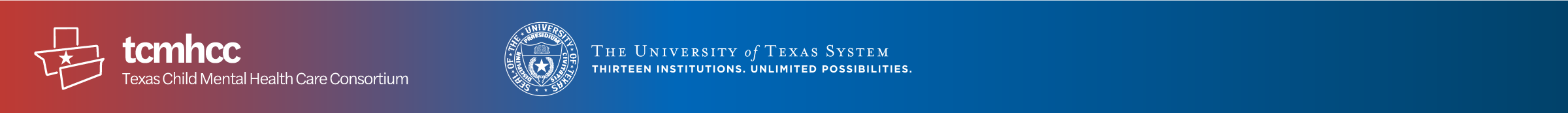 9
Questions?     		Lsouthern@utsystem.edu
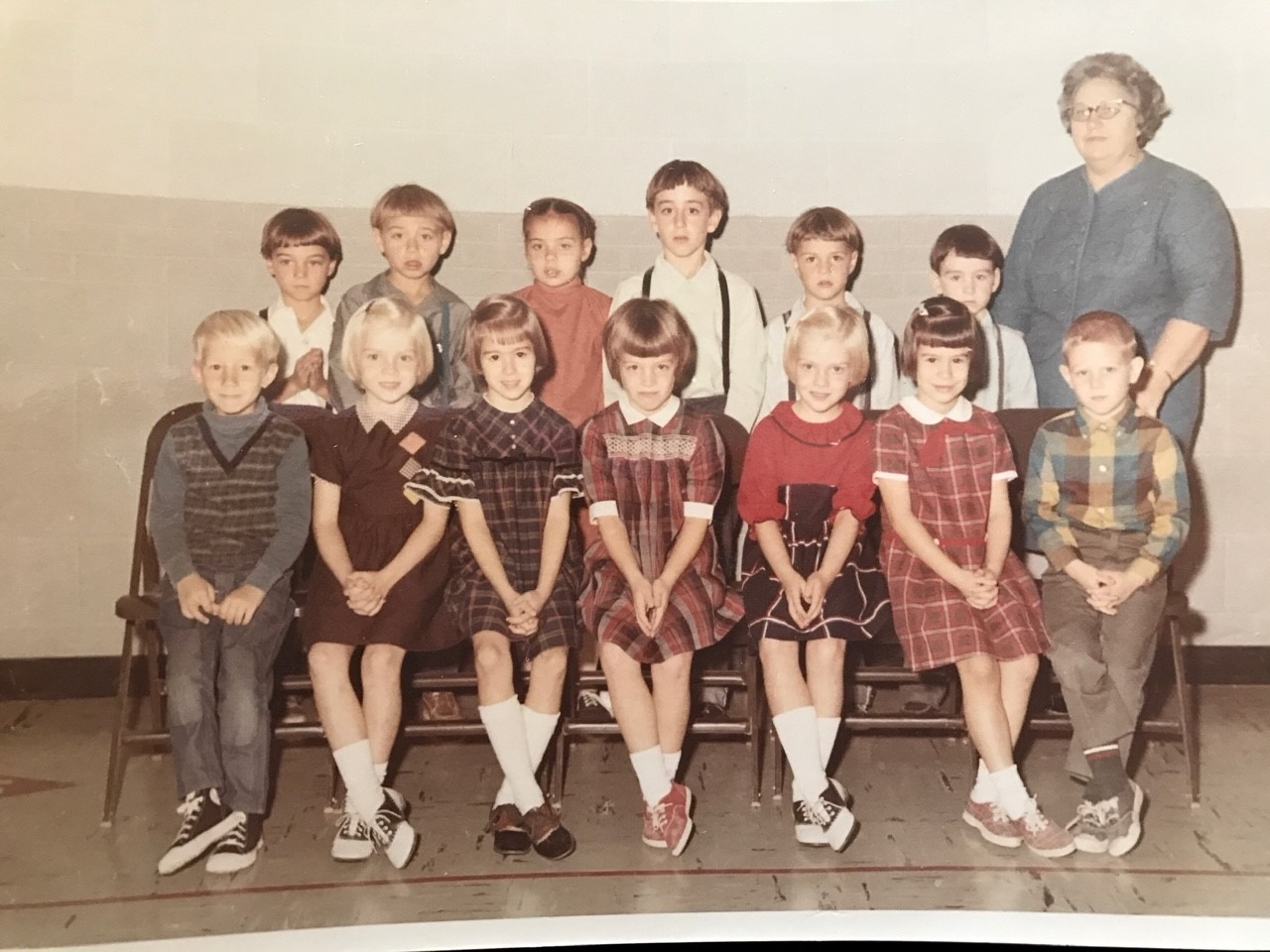 10